Základní škola Velké Pavlovice okres Břeclav, příspěvková organizace, Náměstí 9. května 2, 691 06
Základní škola ve spolupráci s mateřskou   
     školou nabízí bezplatný kurz 
       pro budoucí prvňáčky
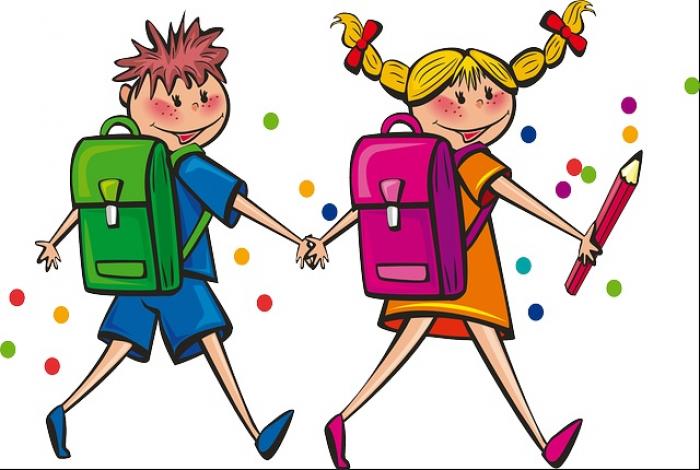 "ŠKOLIČKA"
aneb těšíme se do školy
Přípravný kurz „Školička“ proběhne v měsíci dubnu  2017,
1 x týdně
(vždy ve středu od 16.00 do 16.45 hod).
Bezplatný kurz proběhne ve dnech 12. 4., 19. 4., 26. 4.
………………………………………………………………………………………………………..
Přihláška dítěte na kurz
Závazně přihlašuji svého syna/ dceru

……………………………………………………………………………………

nar.  ………………….........

Bydliště:……………………………………………………………………….

Telefon na jednoho z rodičů:………………………………………..

Datum: ……………………..Podpis rodičů:…………………………….